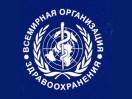 Здоровье - это состояние полного физического, социального и психического благополучия, а не просто отсутствие болезней или физических дефектов.
(из Устава ВОЗ)
1
[Speaker Notes: (Определение здоровья данное в Уставе ВОЗ записать в тетради)]
Задание на ассоциации: на каждую букву данного слова напишите слова, относящиеся к тому, что делает человека здоровым.
2
[Speaker Notes: Первый изучаемый вопрос: Здоровье - человеческая ценность. 
РАБОТА В ГРУППЕ. Задание на ассоциации.
 Задание каждой группе.З-Д-О-Р-О-В-Ь-Е - На каждую букву этого слова напишите слова, относящиеся к тому, что делает человека здоровым, например, задор, Например: движение, оптимизм, образ жизни,  радость, образованность, восторг, единство души и тела.]
Индивидуальное здоровье человека, его физическая, духовная и социальная сущность
Духовное здоровье
Физическое здоровье
Социальное здоровье
Все составляющие должны находится в гармоничном единстве.
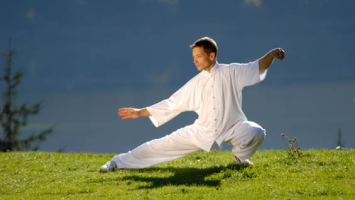 Двигательной активностью
Рациональным питанием
Закаливанием и очищением организма
Исключением вредных привычек
Сочетанием видов труда
Временем и умением отдыхать
Физическое здоровье обеспечивается:
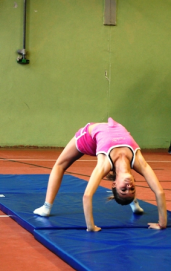 Процессом мышления
Познанием окружающего мира
Ориентацией в окружающем мире
Духовное здоровье обеспечивается:
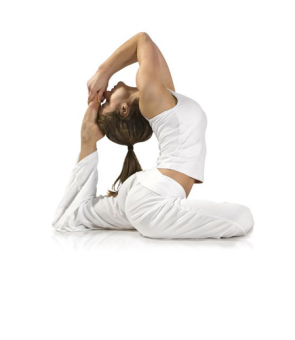 Предвидеть возникновение ЧС
Оценивать последствия ЧС
Принимать обоснованное решение
Действовать в ЧС
Социальное здоровье – способность человека адаптироваться в природной, техногенной и социальных средах. Оно достигается умениями:
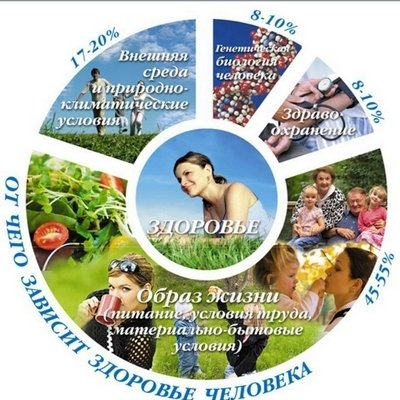 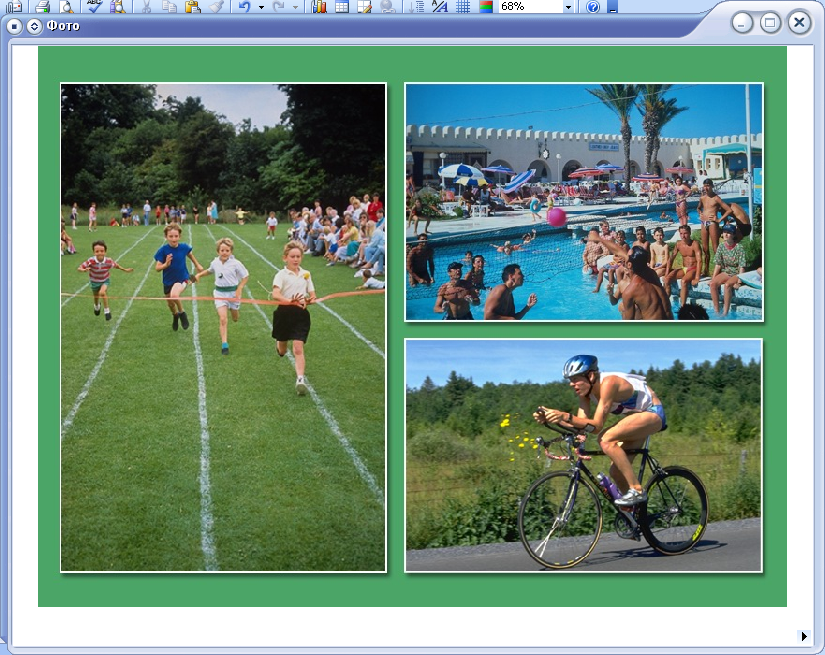 1.Что такое индивидуальное здоровье?
2.Какие составляющие определяют общее состояние здоровья человека?
3.Какие основные факторы оказывают влияние на состояние здоровья человека?
«Плюс-минус-интересно».
«Плюс-минус-интересно».
«Плюс-минус-интересно».
«Плюс-минус-интересно».
В графу «П» - «плюс» записывается все, что понравилось на уроке. 
В графу «М» - «минус» записывается все, что не понравилось на уроке. 
В графу «И» - «интересно»  вписываются все любопытные факты,
о которых узнали на уроке и что бы еще хотелось узнать по данной проблеме, вопросы к учителю .
Домашнее задание:
§ 7.2
 
Кратко сформулируйте своё понимание индивидуального здоровья человека и покажите влияние на него физических, социальных и духовных факторов.